Ablativus absolutus – kein Problem!
ERKENNEN – EINORDNEN - ÜBERSETZEN
Graeci Troia deleta patriam petiverunt.
Die Griechen 
machten sich auf den Weg in die Heimat.

ERKENNEN:
Übrig bleibt:
Troia deleta
Graeci Troia deleta patriam petiverunt.
Steht im Satz absolut =  ist mit keinem Satzglied verbunden
Besteht aus: Substantiv + Partizip (beide im Ablativ)
 (Die Griechen machen sich durch das zerstörte Troia in die Heimat auf) 
UNSINN!          
Eine wörtliche Übersetzung ist nicht möglich!!!
Graeci Troia deleta patriam petiverunt.
1. Bestimme das Partizip!
	deleta = PPP (vorzeitig passiv)
2. Beginne deinen Gliedsatz – bei vorzeitig passivem Partizip – vorerst mit:  	NACHDEM
3. Nimm als Subjekt dieses Gliedsatzes das mit dem Partizip übereingestimmte Substantiv! (hier: Troia)
	NACHDEM TROIA
4. Vollende den Gliedsatz! (hier: passiv)
	NACHDEM TROIA ZERSTÖRT WORDEN WAR
Graeci Troia deleta patriam petiverunt.
Nachdem Troia zerstört worden war, machten sich die Griechen auf den Weg in die Heimat.
ODER
Als Troia zerstört worden war, …. (beachte die Vorzeitigkeit!)
ODER
Weil Troia zerstört worden war, ……
ALSO:
als, nachdem, weil, da, obwohl, obgleich  entsprechend dem Kontext
Graeci Troia deleta patriam petiverunt.
Substantivausdruck:
NACH DER ZERSTÖRUNG TROIAS machten sich die Griechen auf den Weg in die Heimat.

Alles klar?
Überprüfe dein Wissen HIER!
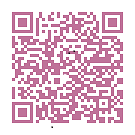